National Defense College
Final Project
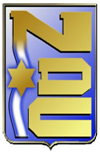 October 2019
1
The Research Final Project
Objective: To train the participants to write original work, according to the academic research rules, adapted to the national security and the fields of activity of the participants
The project will be written on a relevant topic that is a challenge in the field of national security, which will enable participants to connect their practical experience with the curriculum.
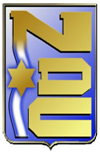 2
The Method
Working in groups of three participants (exceptions approved)
Multidisciplinary approach (topic selection, commanding and writing)
Prioritize from a list of topics
An accompanying guide
academic advisor
Research program
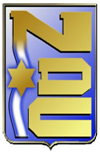 3
The Research Program
The proposal for a research program will be submitted to the academic supervisor, and after approval by the supervisor
The instructor will submit the proposal to the final project committee for approval
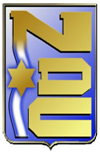 4
Contents of the Research Program
Definition of the subject
The purpose of the work
Theoretical background
The research question (with the approval of the academic supervisor)
The research method
Primary Sources (in Hebrew and English)
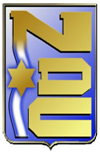 5
Schedules
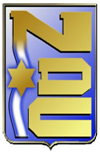 6
Highlights
A minimum grade of academic and national recognition is at least 70
The weight of the work will be 20% of the final grade of the second degree
Unclassified works
Differential marking option
Scope of the project - 75-80 pages (for a group of three participants) in font david size 12, profit 1.5
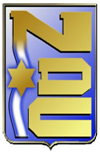 7